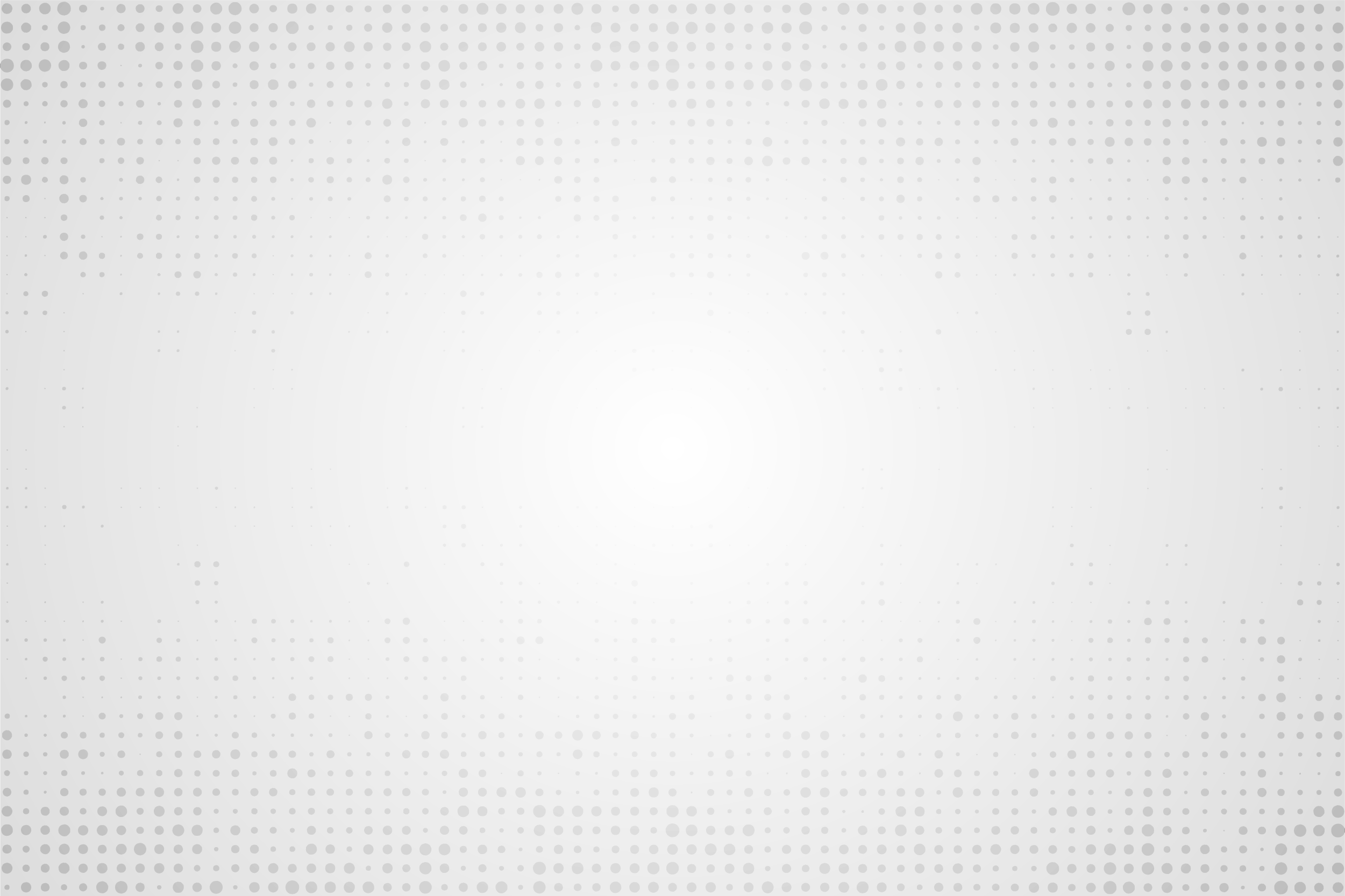 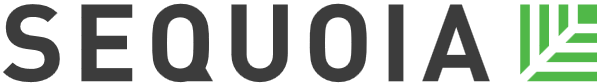 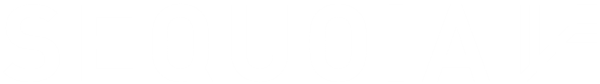 SEQUOIA CAPITAL
PITCH DECK TEMPLATE
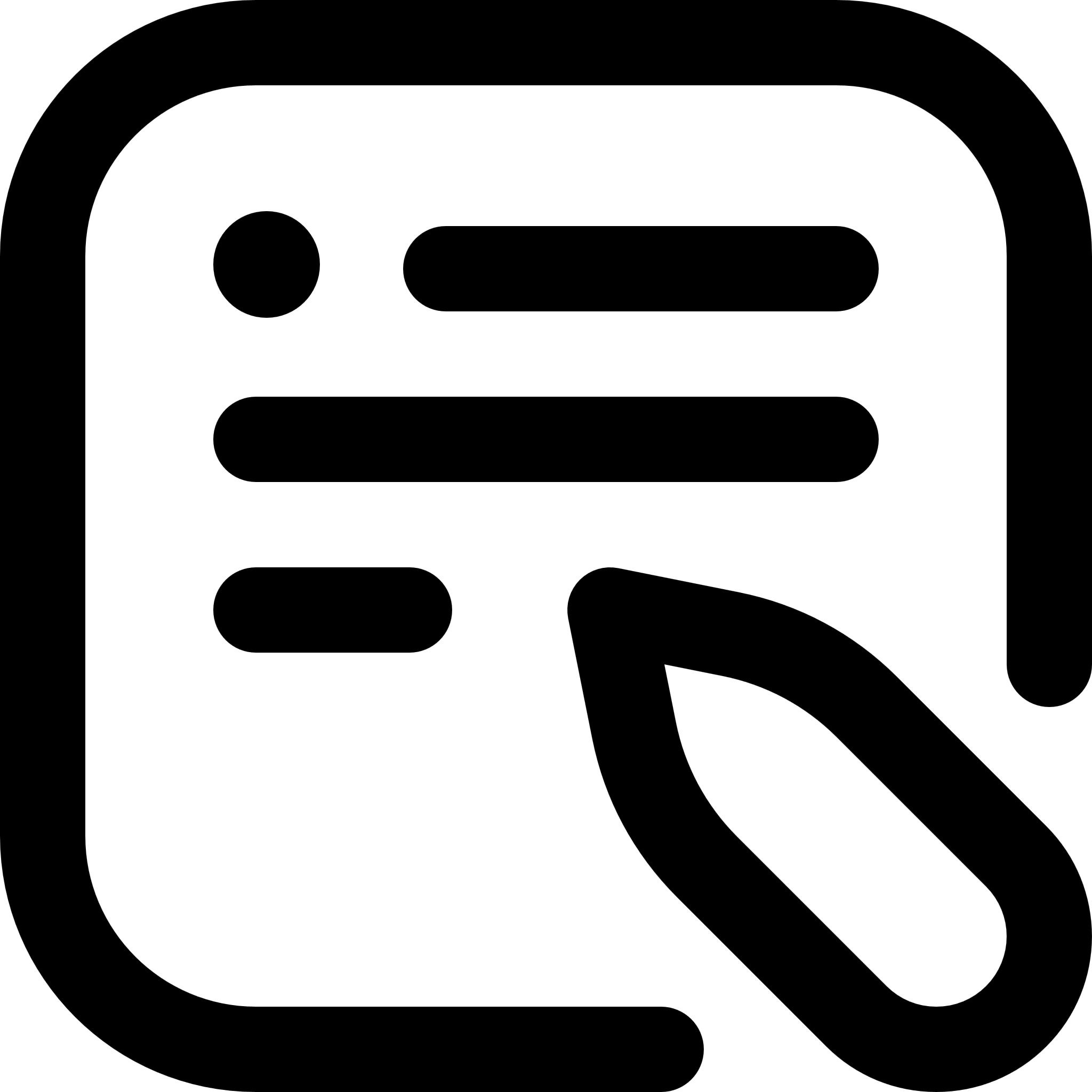 FLOW
FYI Only-NOT a slide for your deck
Company Purpose
Problem
Solution
Why Now
Market Size
Competition
Product
Business Model
Team
Financials
SEQUOIA CAPITAL
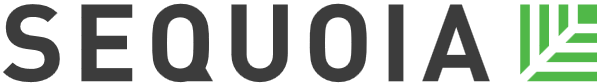 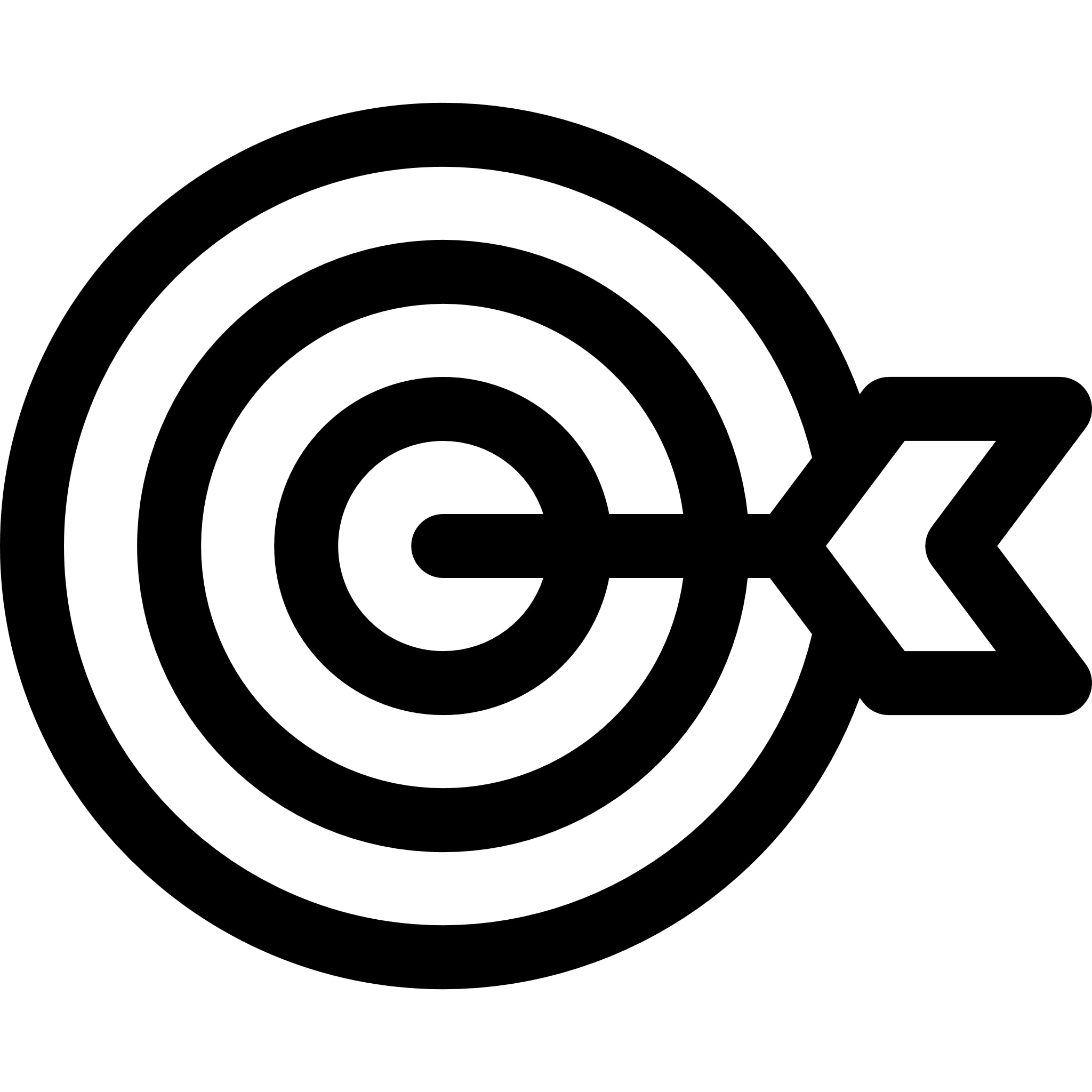 COMPANY PURPOSE
Define the company/business in a single declarative sentence
SEQUOIA CAPITAL
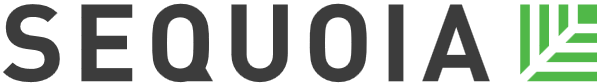 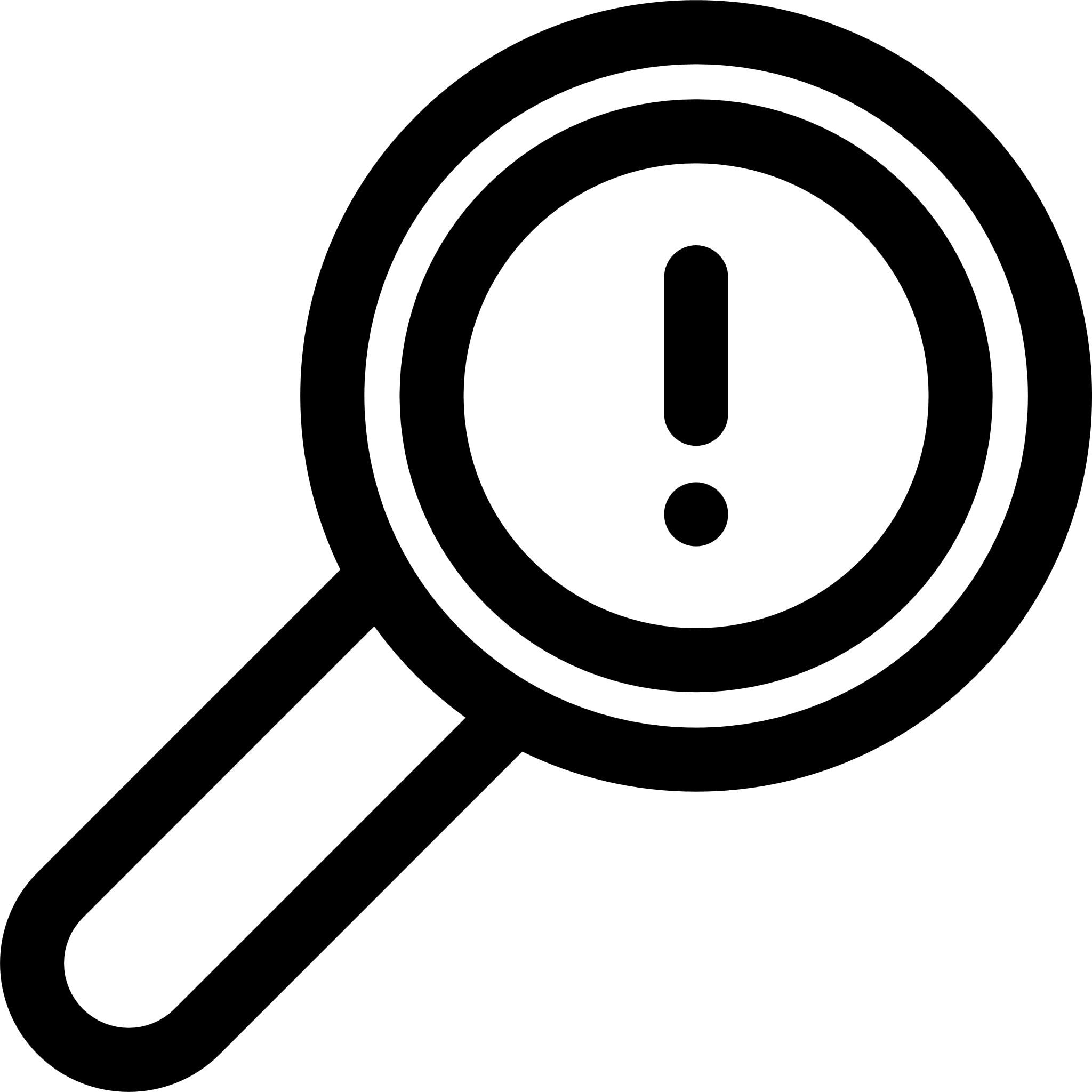 PROBLEM
Describe the pain of the customer (or the customer’s customer)
Outline how the customer addresses the issue today
SEQUOIA CAPITAL
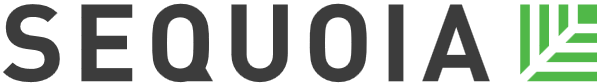 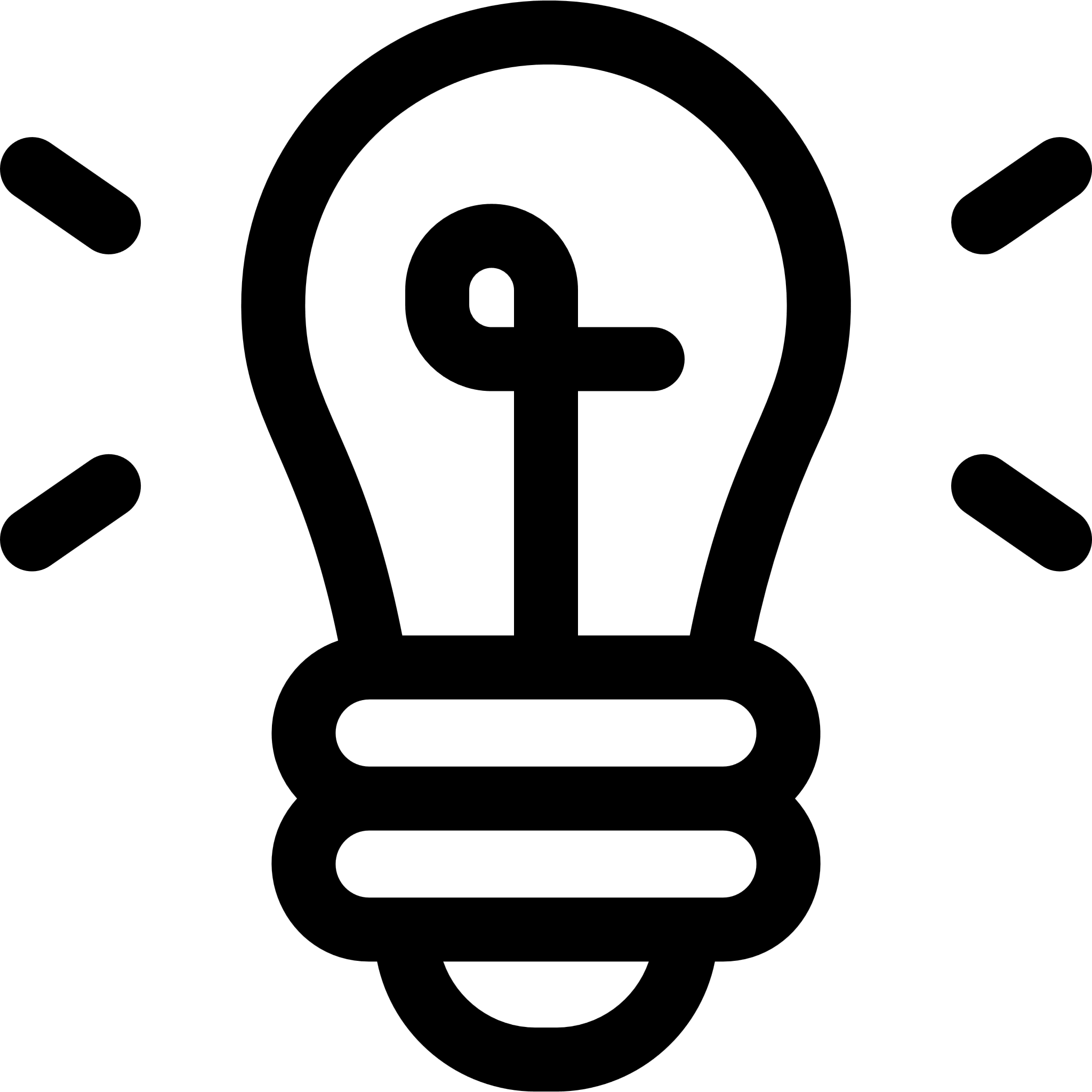 SOLUTION
Demonstrate your company’s value proposition to make the customer’s life better
Show where your product physical sits
Provide use cases
SEQUOIA CAPITAL
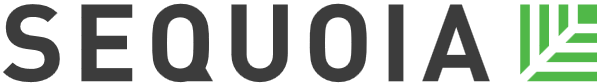 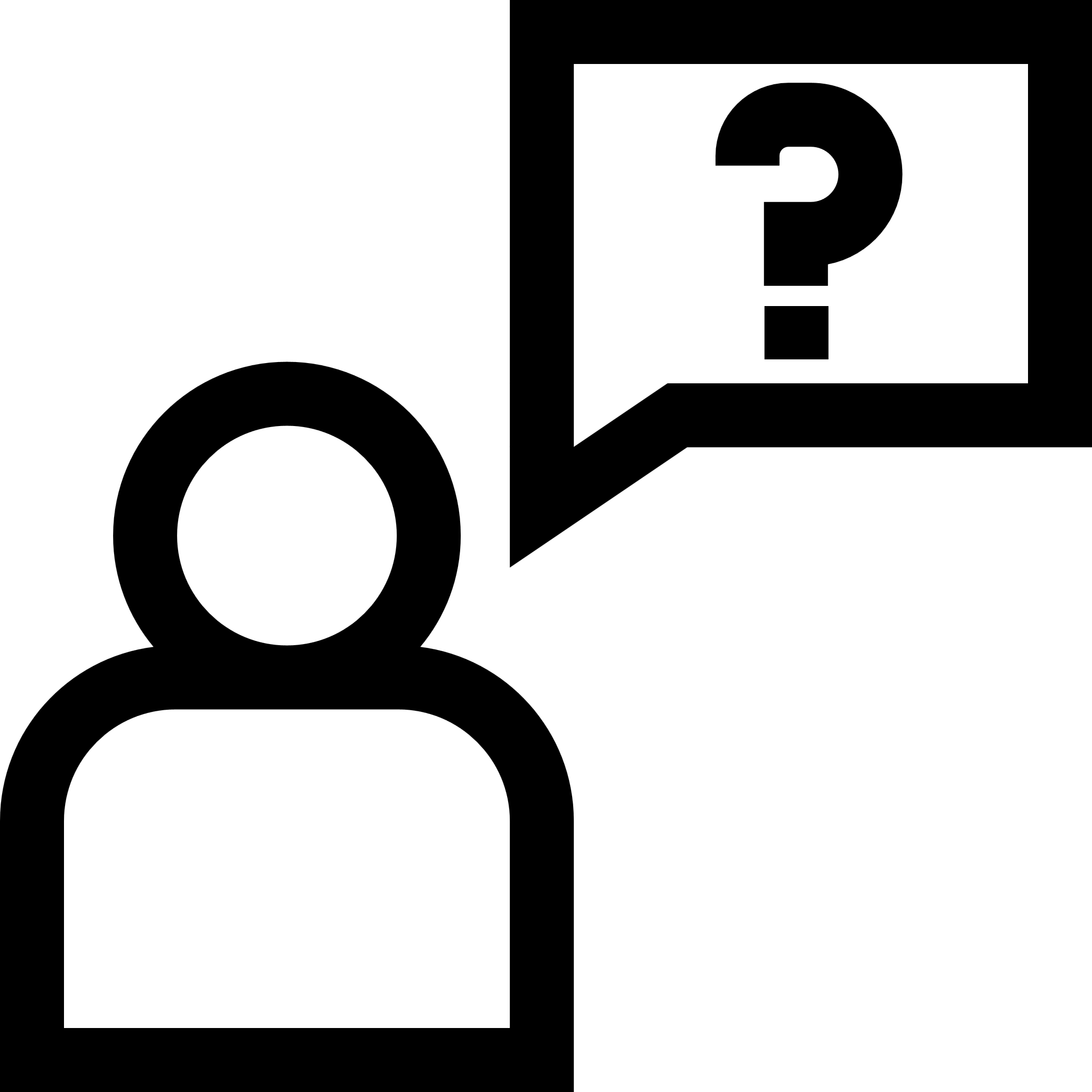 WHY NOW
Set-up the historical evolution of your category
Define recent trends that make your solution possible
SEQUOIA CAPITAL
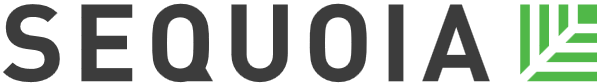 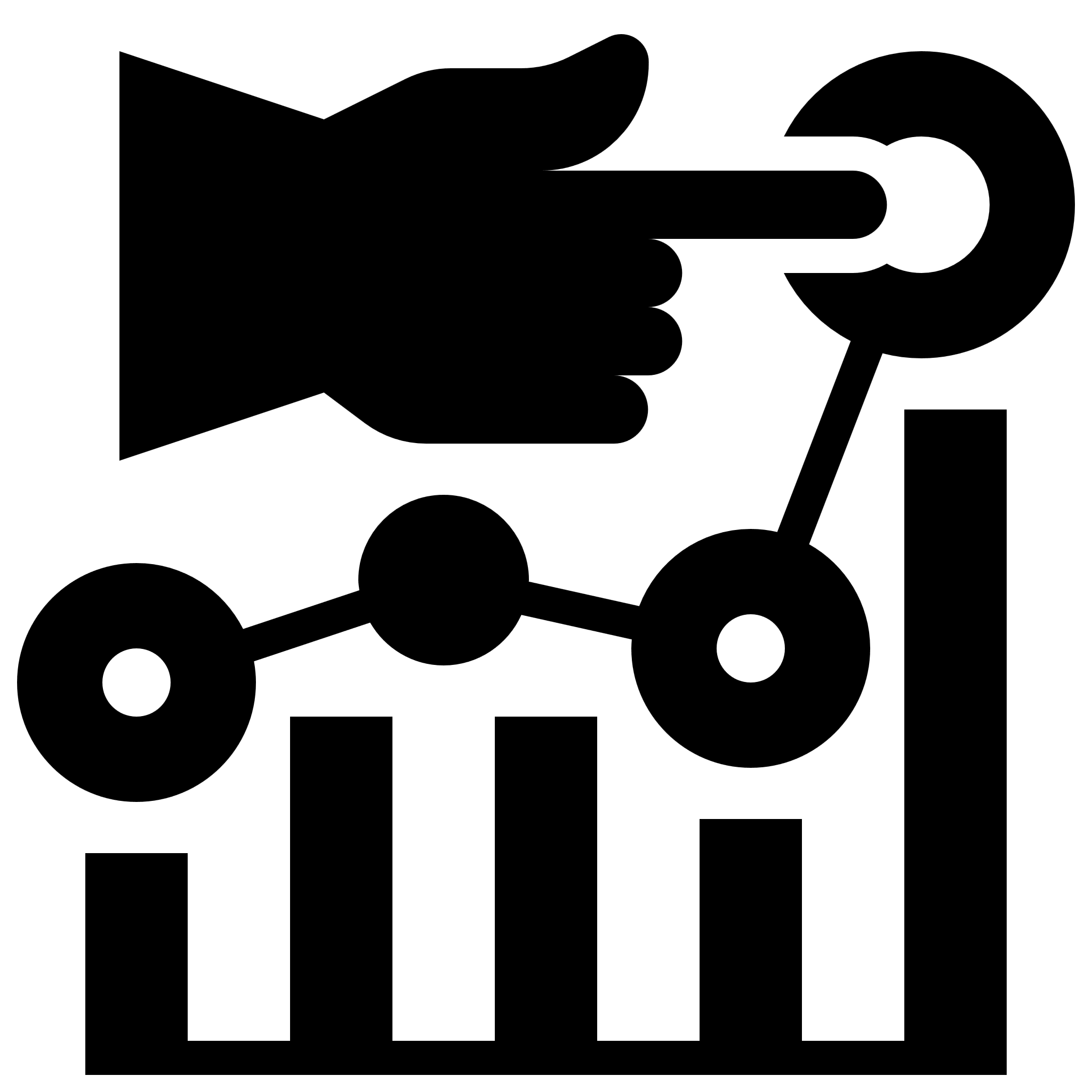 MARKET SIZE
Identify/profile the customer you cater to
Calculate the TAM (top down), SAM ( bottoms up) and SOM
SEQUOIA CAPITAL
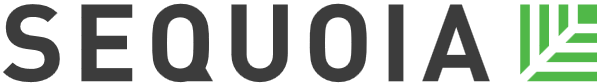 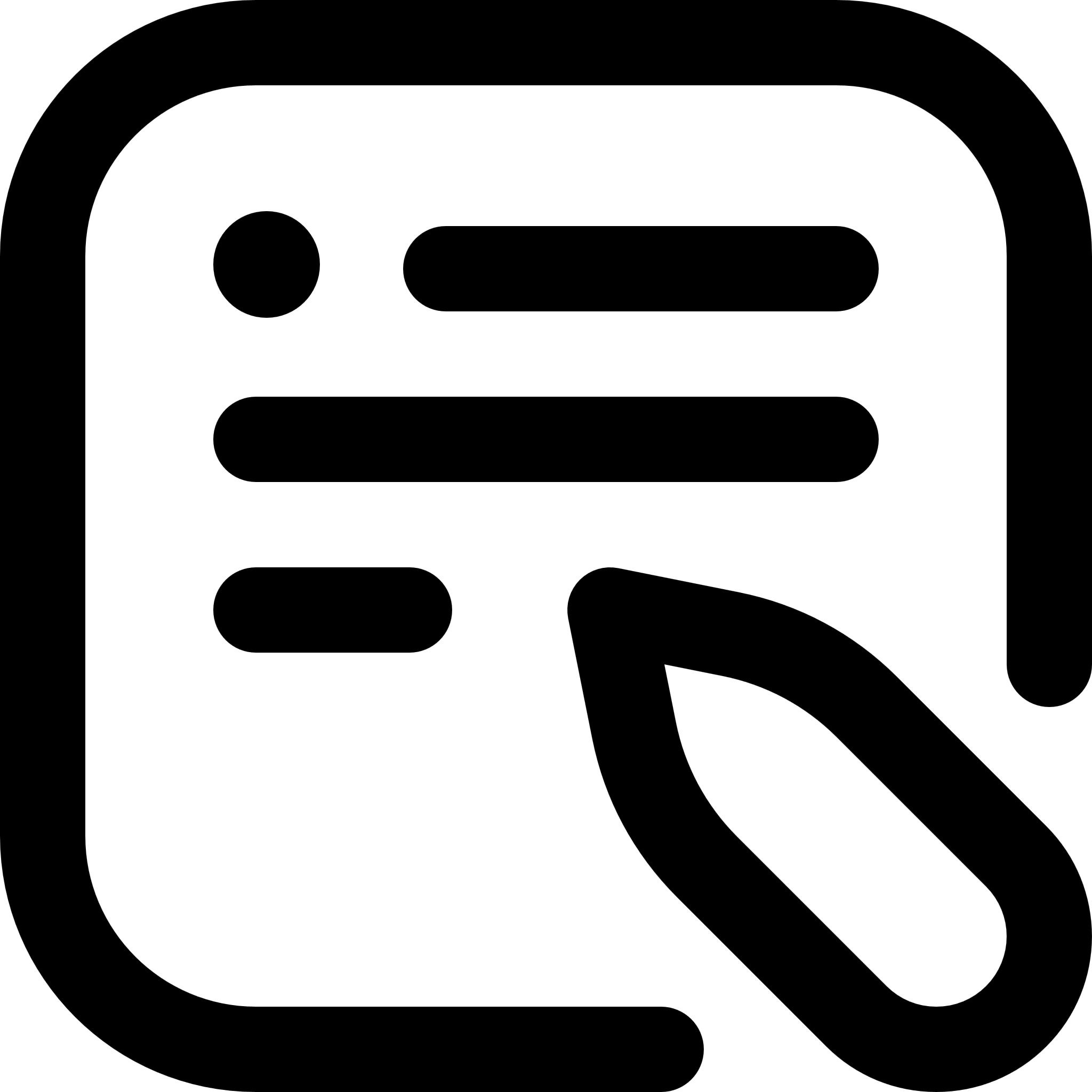 COMPETTION
List competitors
List Competitive advantages
SEQUOIA CAPITAL
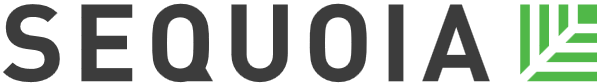 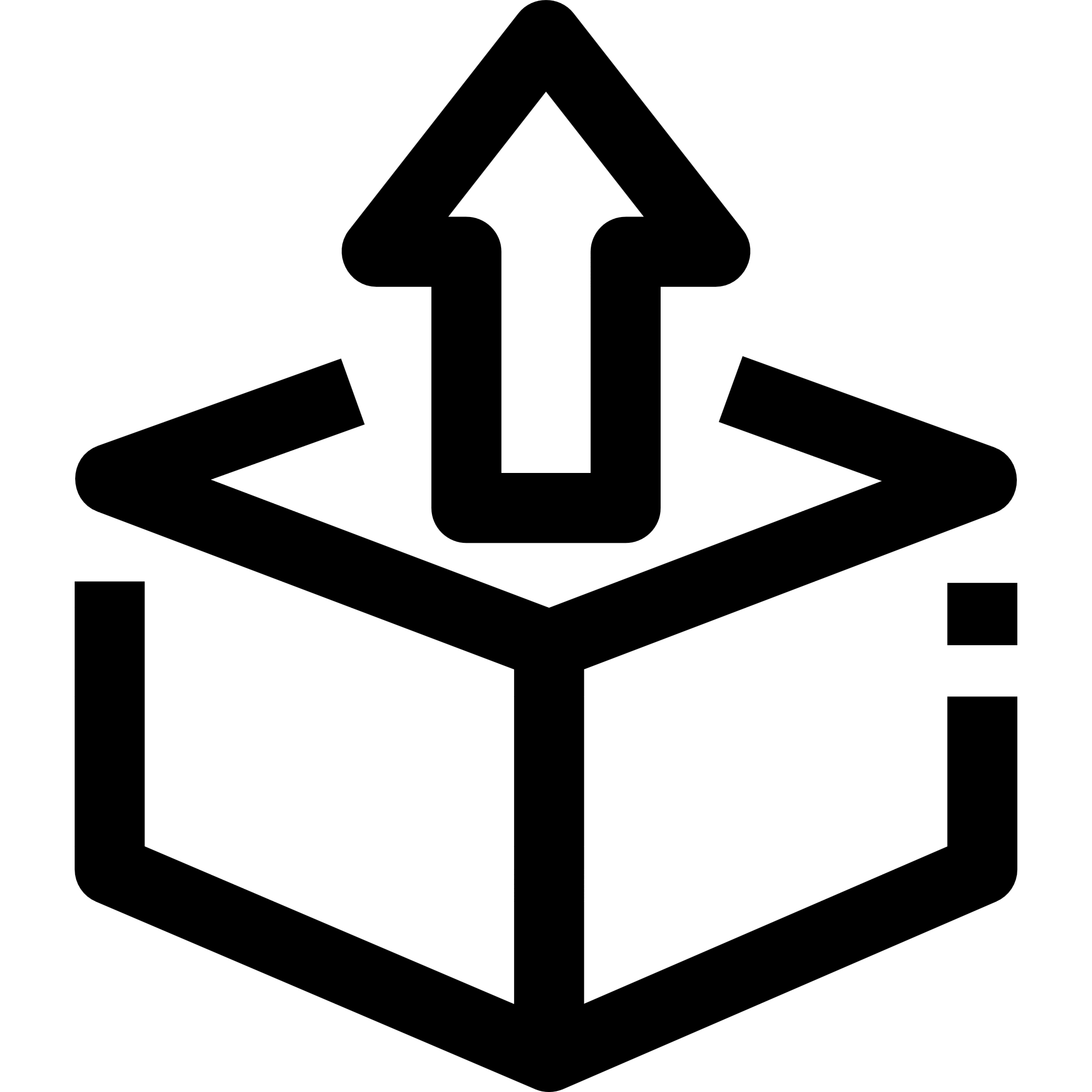 PRODUCT
Product line-up (form factor, functionality , features architecture , intellectual property
Development roadmap
SEQUOIA CAPITAL
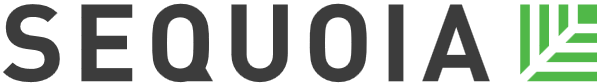 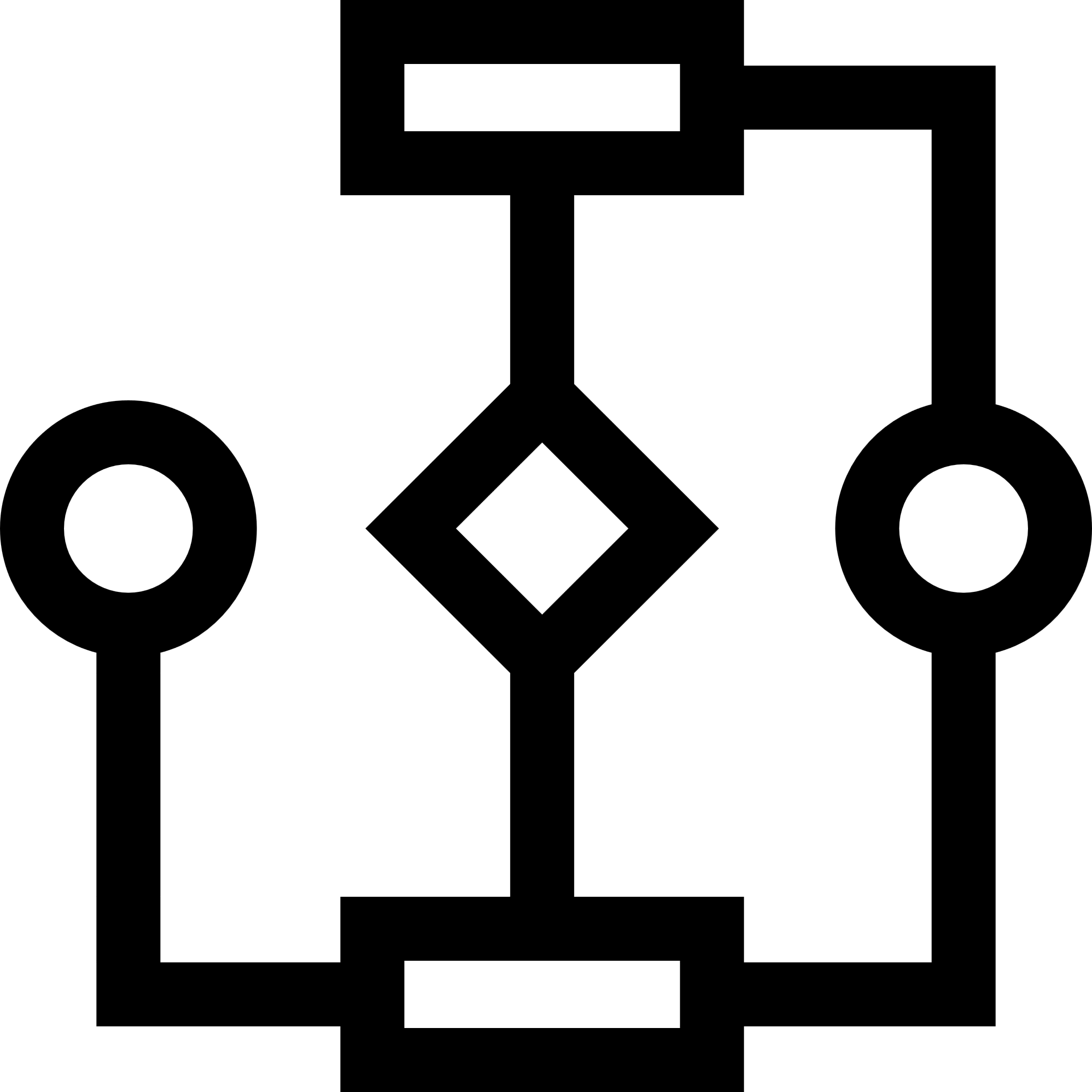 BUSINESS MODEL
Revenue Model
Pricing
Average account size and/or lifetime value
Sales & distribution model
Customer/pipeline list
SEQUOIA CAPITAL
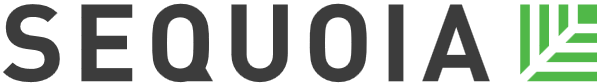 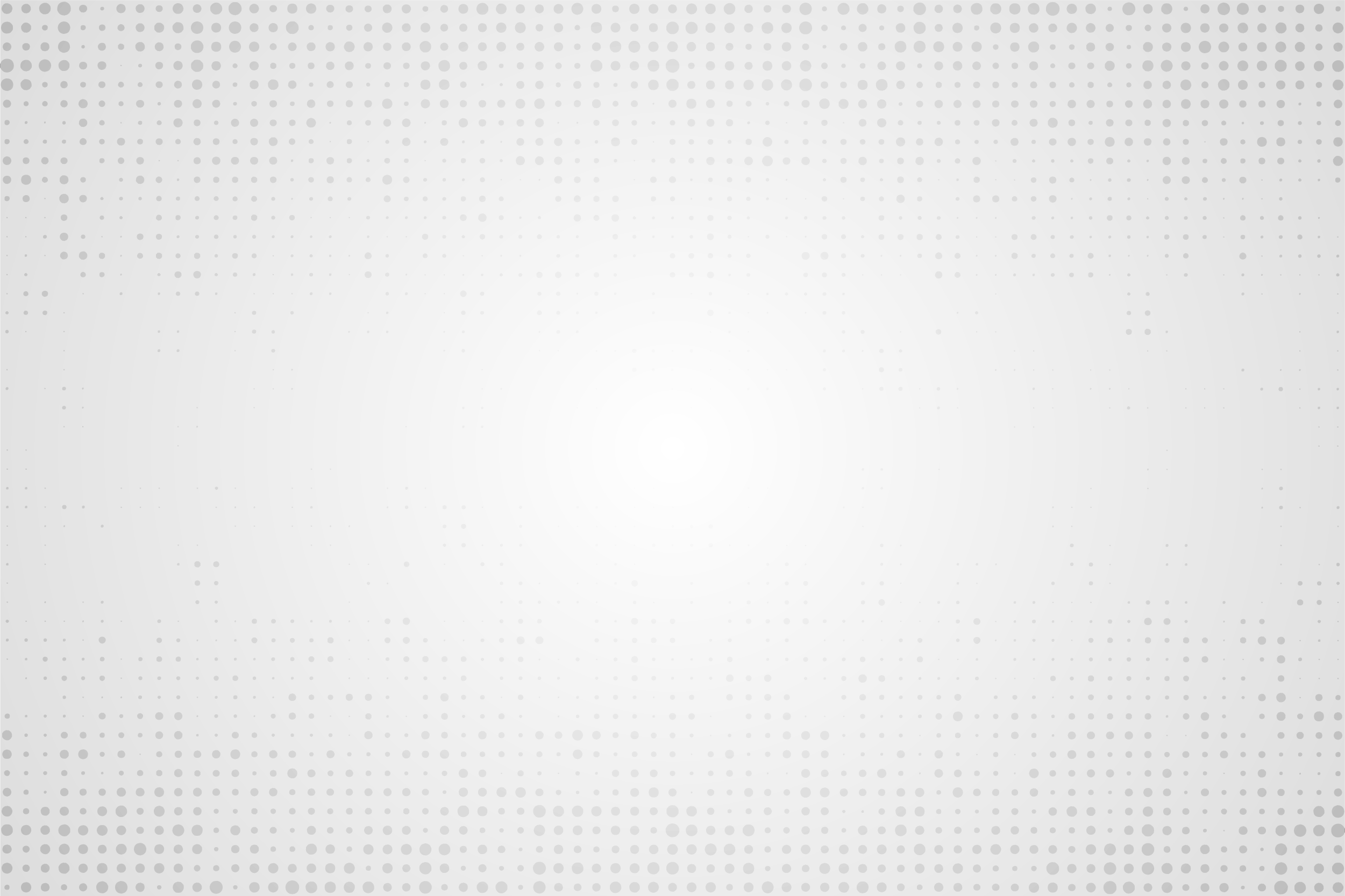 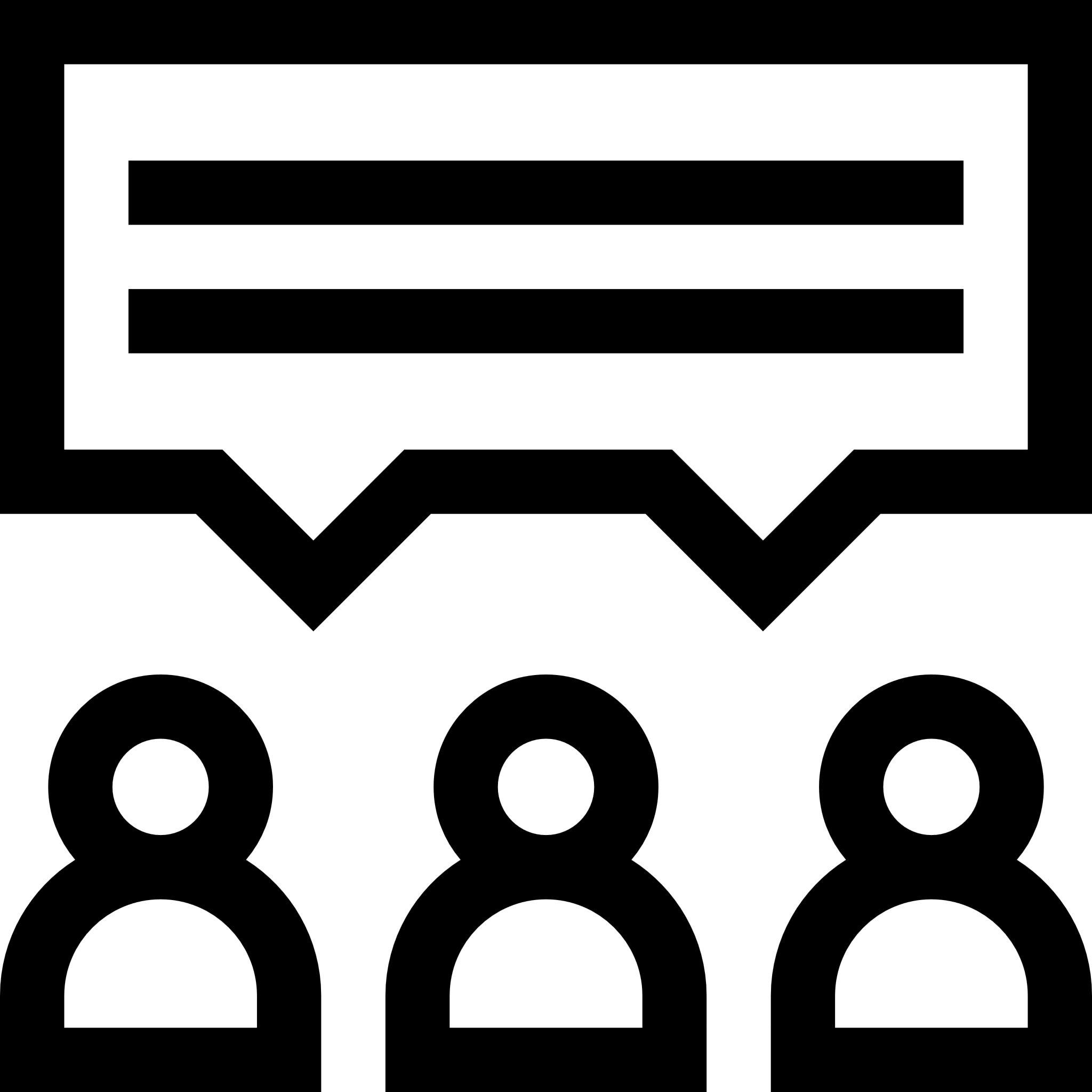 TEAM
Founders & Management
Board of Directors /Board of Advisors
SEQUOIA CAPITAL
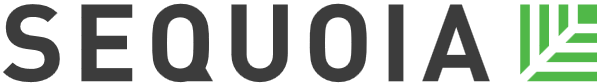 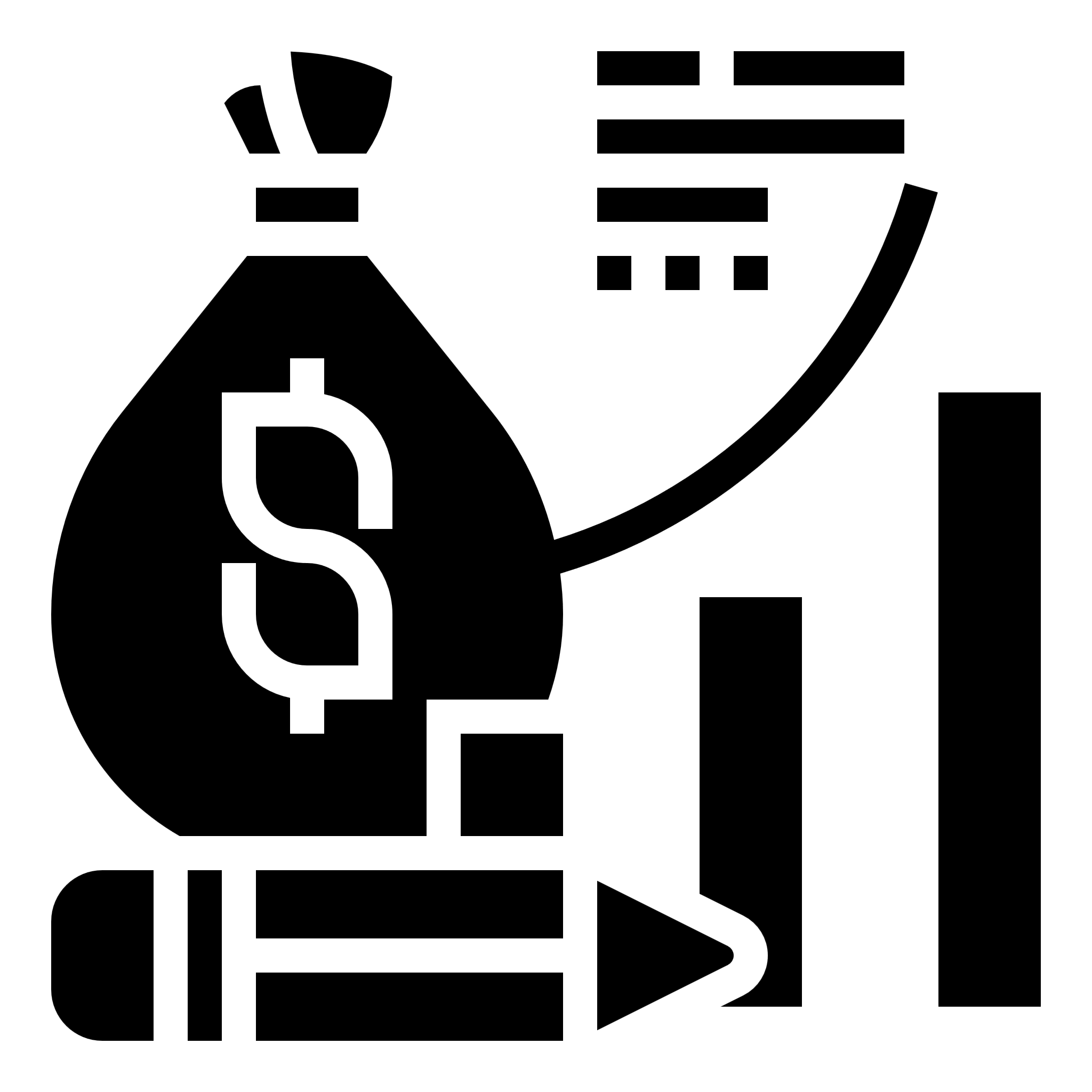 FINANCIALS
P&L
Balance sheet
Cash flow
Cap table
The deal
SEQUOIA CAPITAL
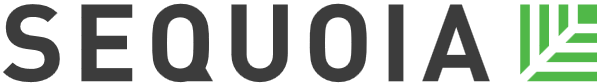 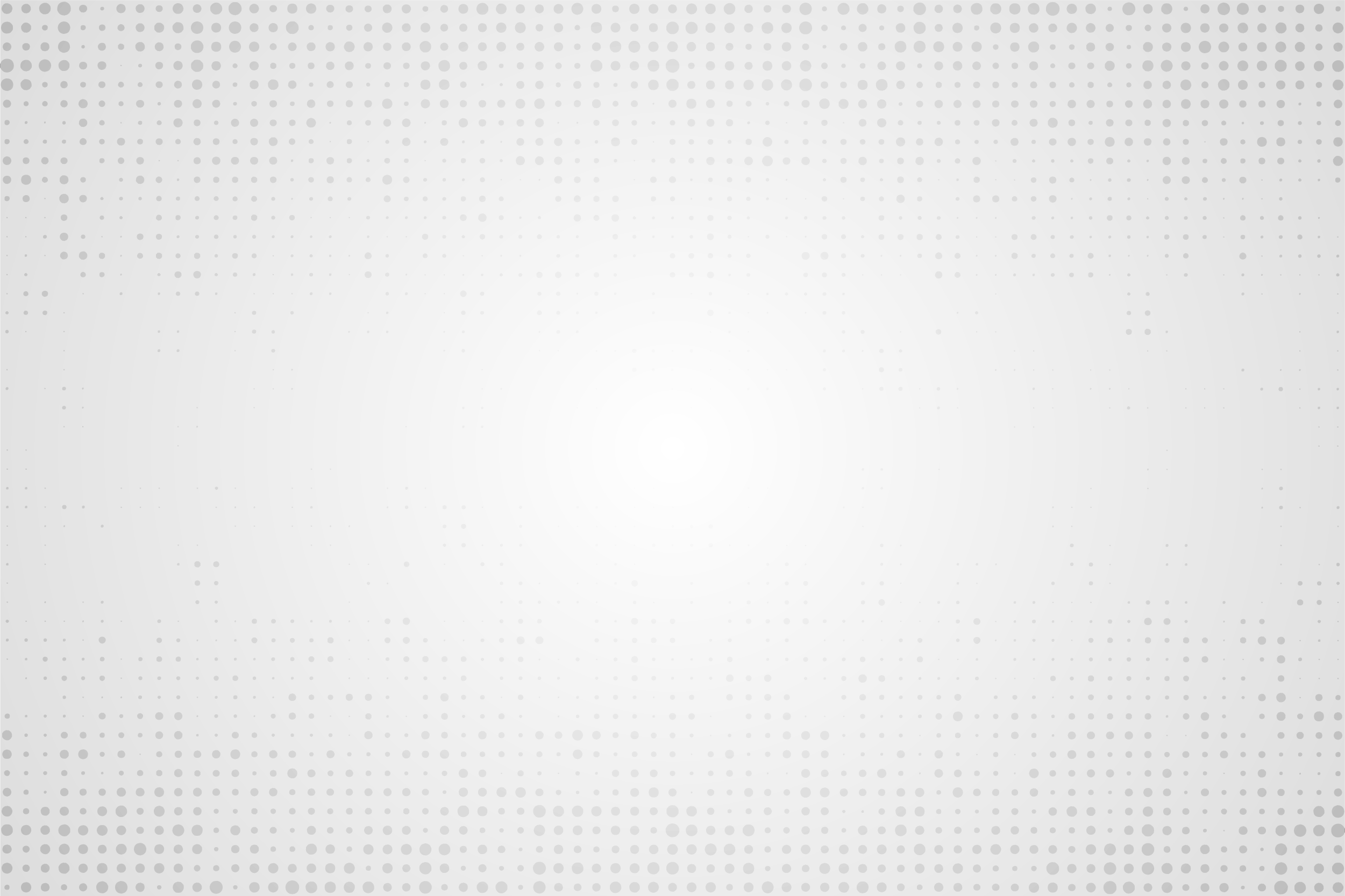 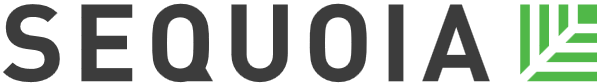 THANK YOU
SEQUOIA CAPITAL